ENJEUX ET RECOMPOSITIONS GÉOPOLITIQUES DU MONDE
Le Proche et le Moyen-Orient, un foyer de conflits depuis la fin de la Première Guerre mondiale
Quels facteurs font de la région un foyer particulier de conflits et comment agissent-ils ? 

Pourquoi ces conflits ont-ils dans le monde une telle résonnance, tant par leurs conséquences directes que par leur retentissement ?
Définitions et problématiques
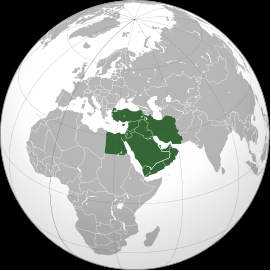 Qu’appelle-t-on exactement Proche et Moyen-Orient ?

Des termes d’origine européenne qui désignent une région que tous les géographes ne délimitent pas de la même façon

Une manière occidentalo-centrée de désigner la région

Les 2 termes sont parfois employés l’un pour l’autre

Souvent, « Proche-Orient » pour désigner les Etats méditerranéens de la zone et « Moyen-Orient » pour les Etats du Golfe persique (mais non systématiquement)

L’expression « Proche et Moyen-Orient » désigne donc tous les Etats de l’est méditerranéen (de la Turquie à l’Egypte) + ceux de la péninsule arabique + ceux du Golfe Persique
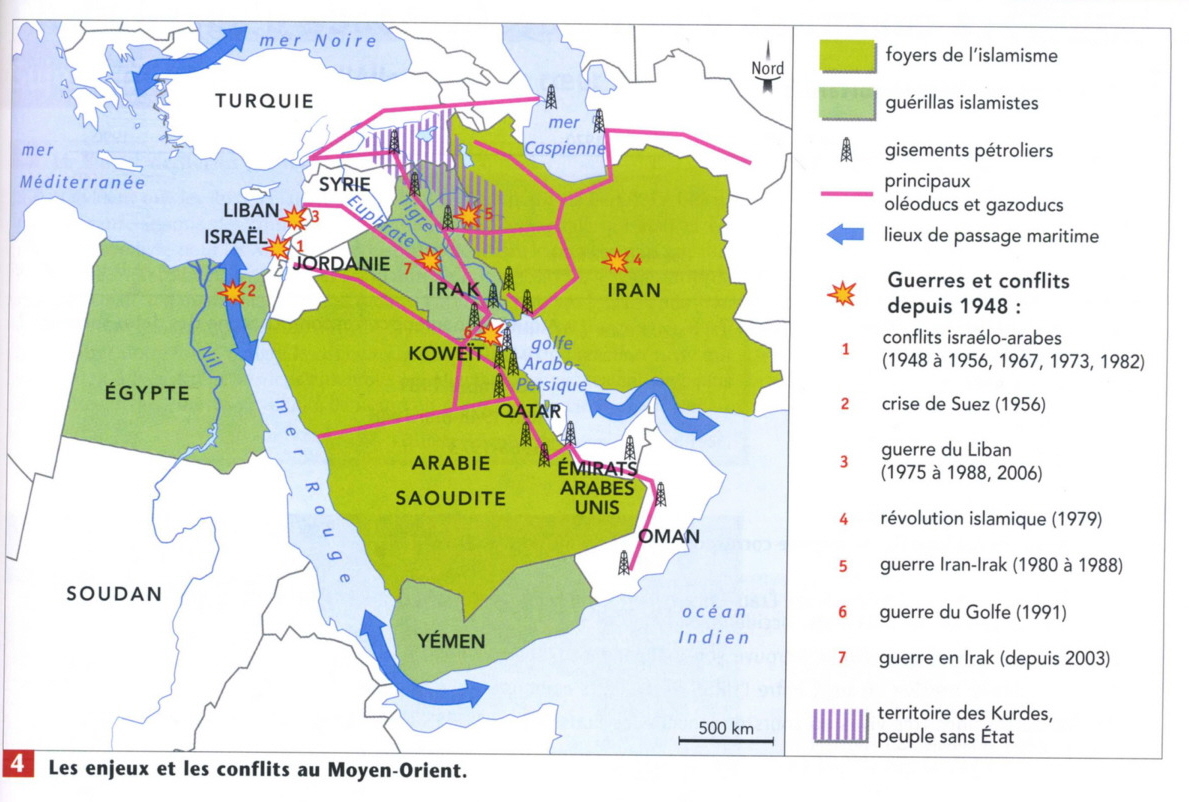 Listez différents types d’enjeux  susceptibles de créer des tensions et des conflits dans cette région du monde
Frontières
diversité ethnique, culturelle et religieuse
Ressources
Problèmes politiques
Situation stratégique
I. Une région à forts enjeux
Propositions de mise en œuvreLes élèves collectent des informations pour remplir un maximum d’éléments dans le tableau  = travail à la maison, ou séance sur le manuel complété par un stock de manuels de TLES et d’atlas apporté en classe en complément et consultable à la demande, ou recherche en salle informatique etc. Le tableau est corrigé en discutant en cours dialogué des informations collectées pendant la phase de recherche, en en apportant des précisions grâce aux documents du diaporamaPour ouvrir les cases des tableaux, il faut cliquer sur ces casesPour accéder au document, il faut cliquer sur les liens en bleuPour revenir des documents aux tableaux, il faut cliquer sur les documentsSi l’on veut imprimer les tableaux remplis pour les avoir devant les yeux, une version imprimable se trouve à la fin du diaporama
Consigne : Recherchez des informations permettant de remplir le tableau suivant
Consigne : Recherchez des informations permettant de remplir le tableau suivant
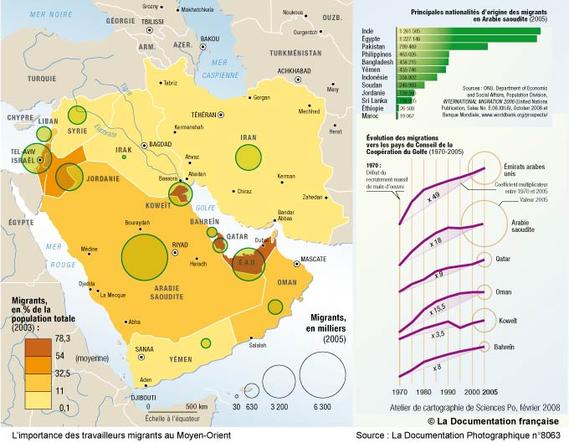 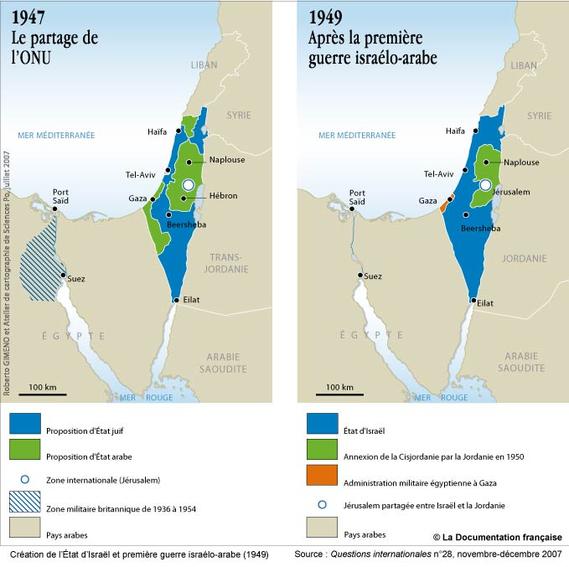 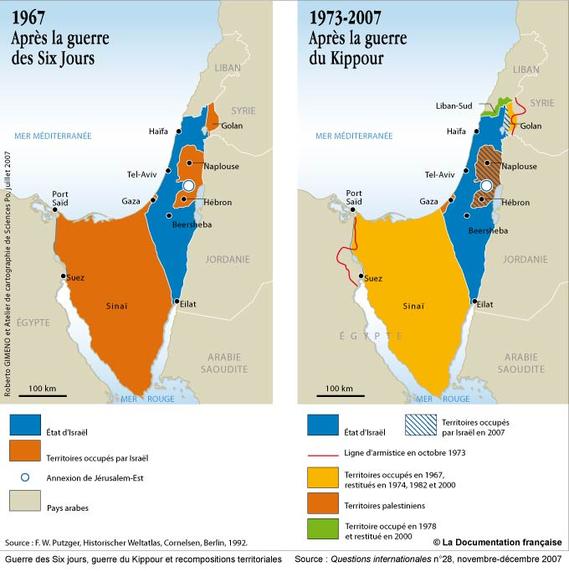 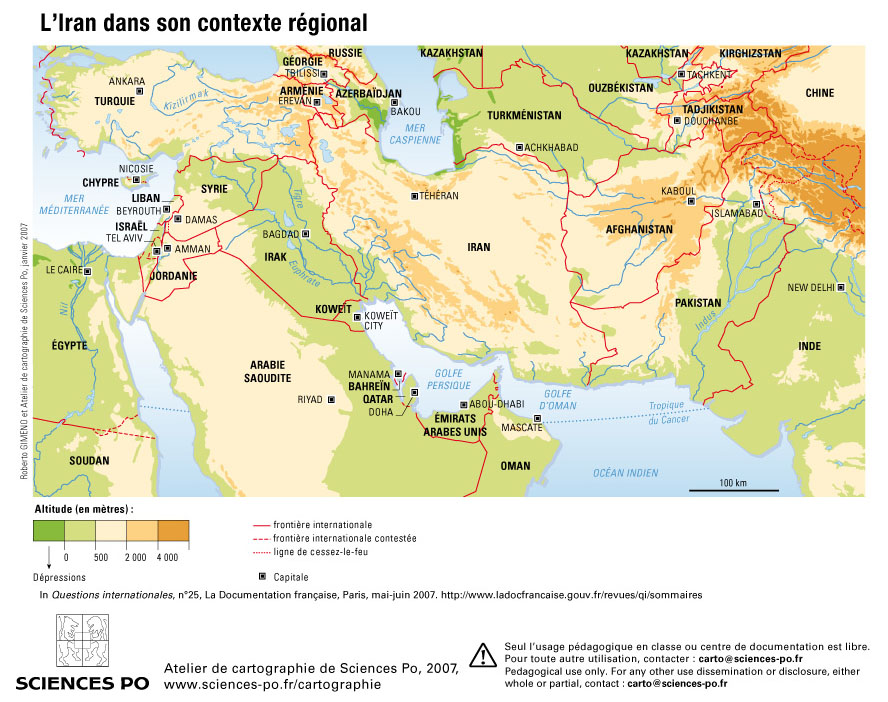 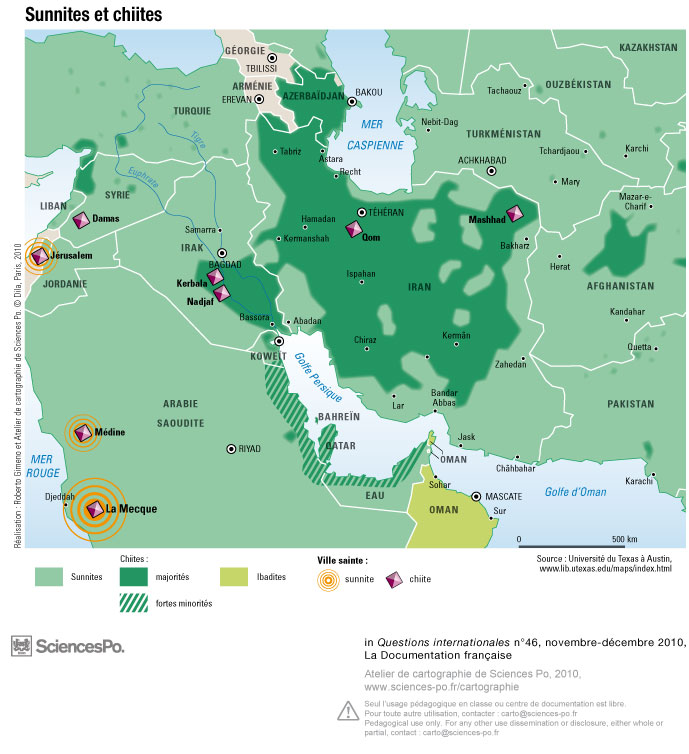 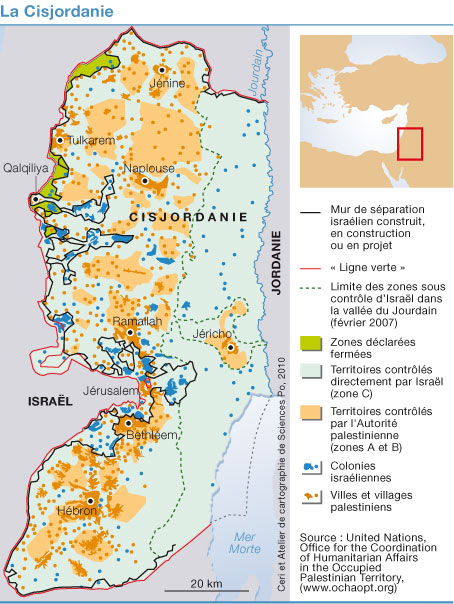 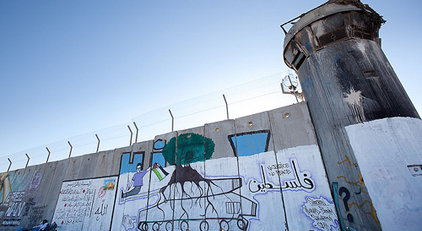 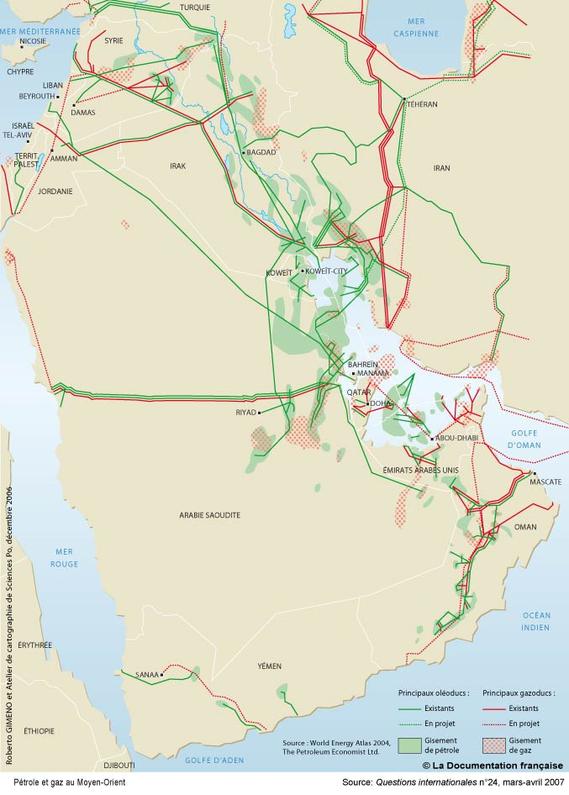 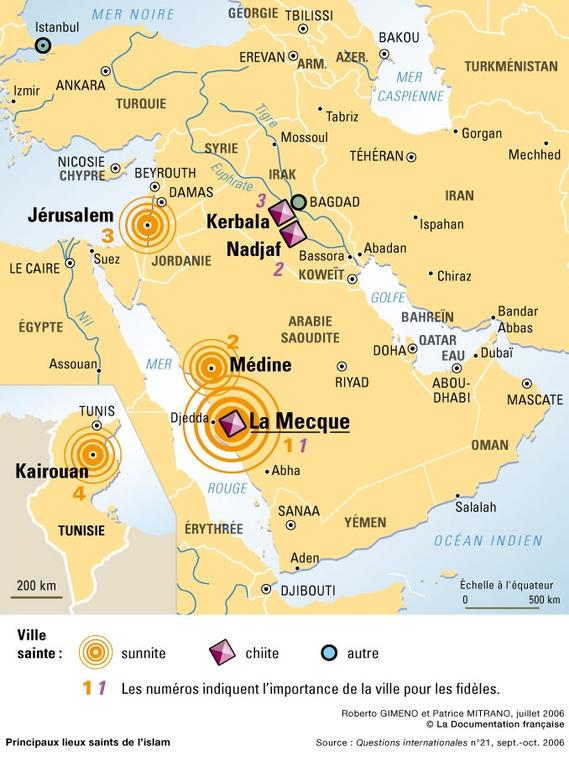 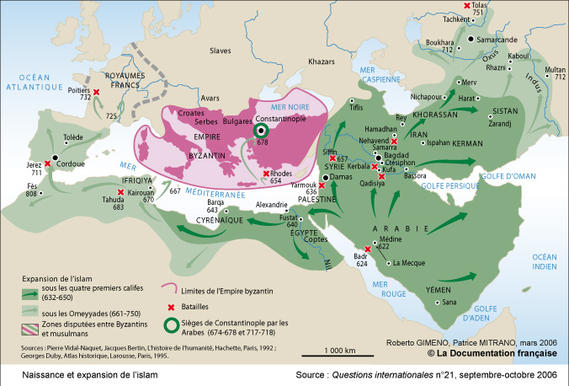 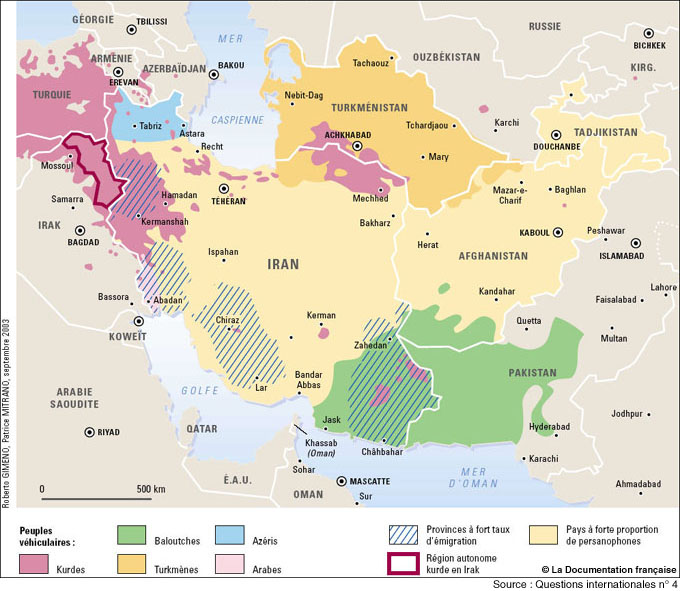 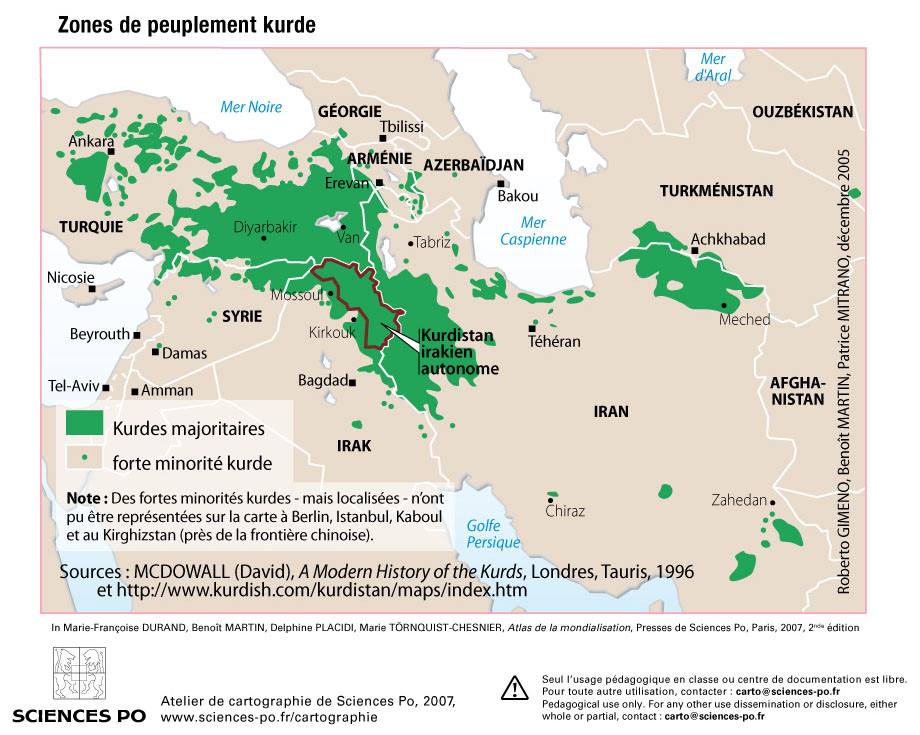 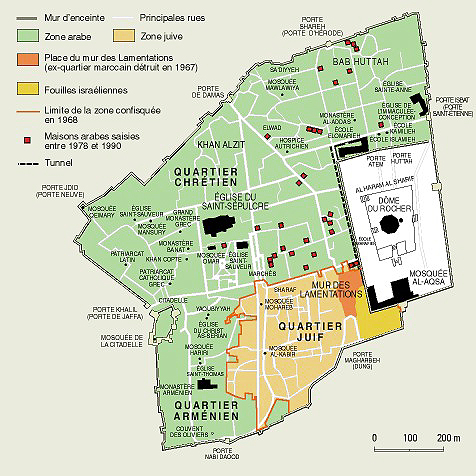 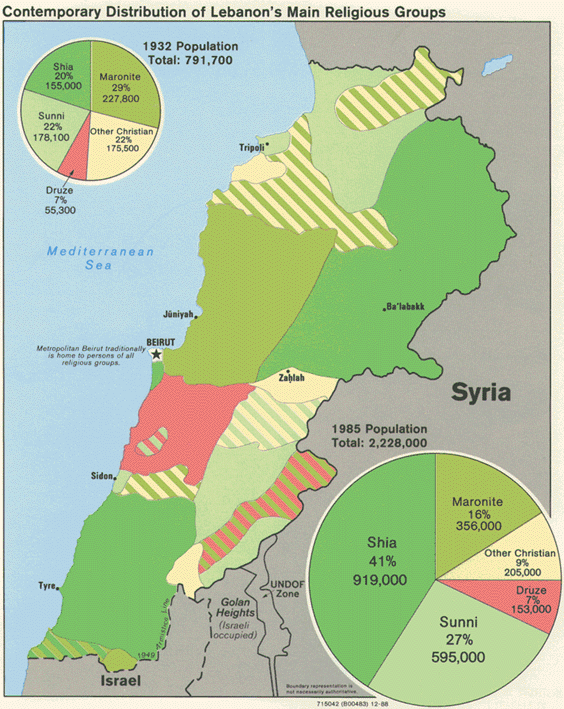 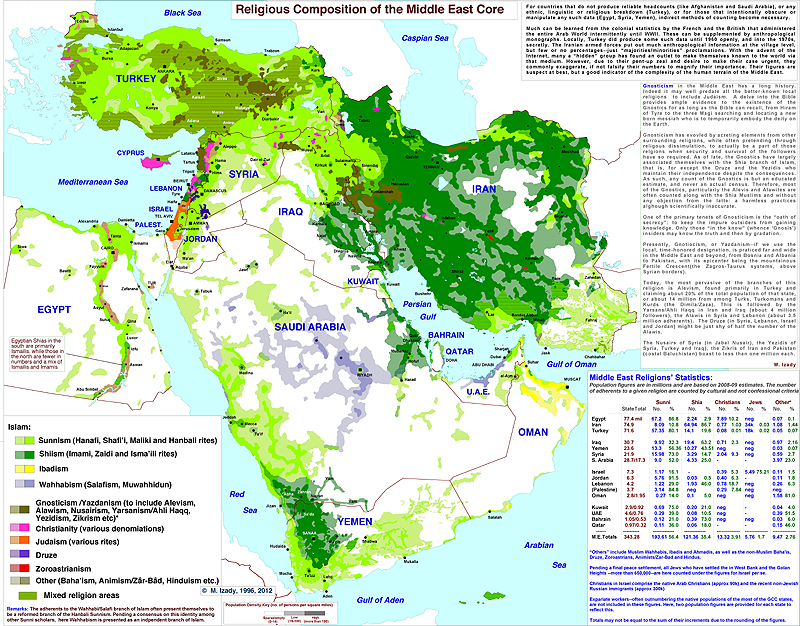 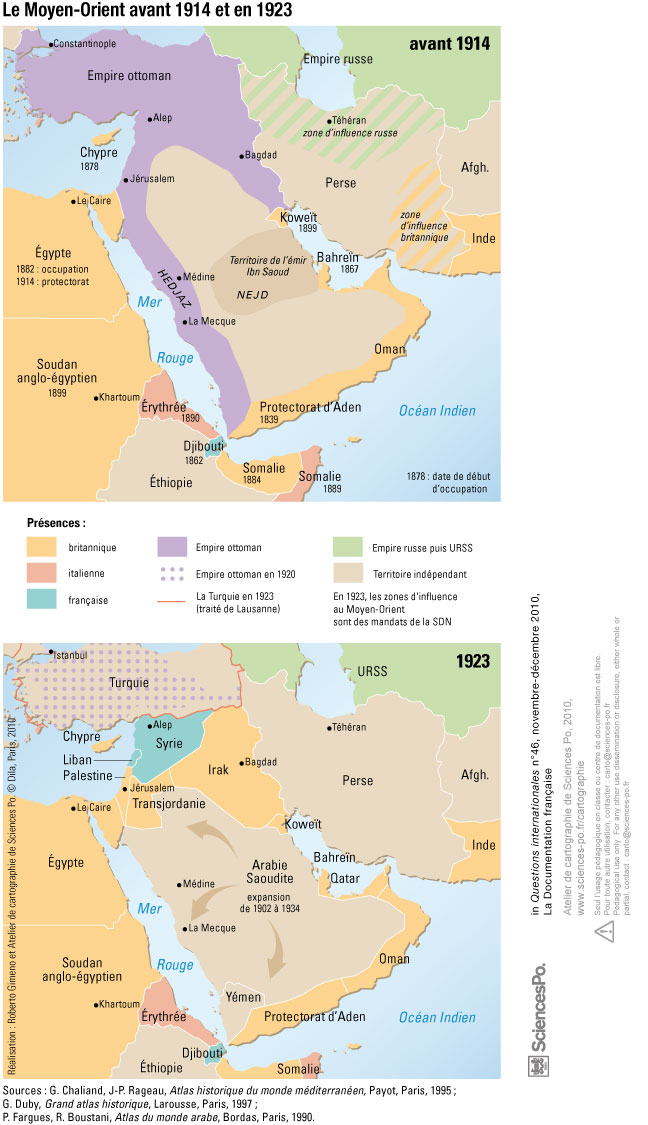 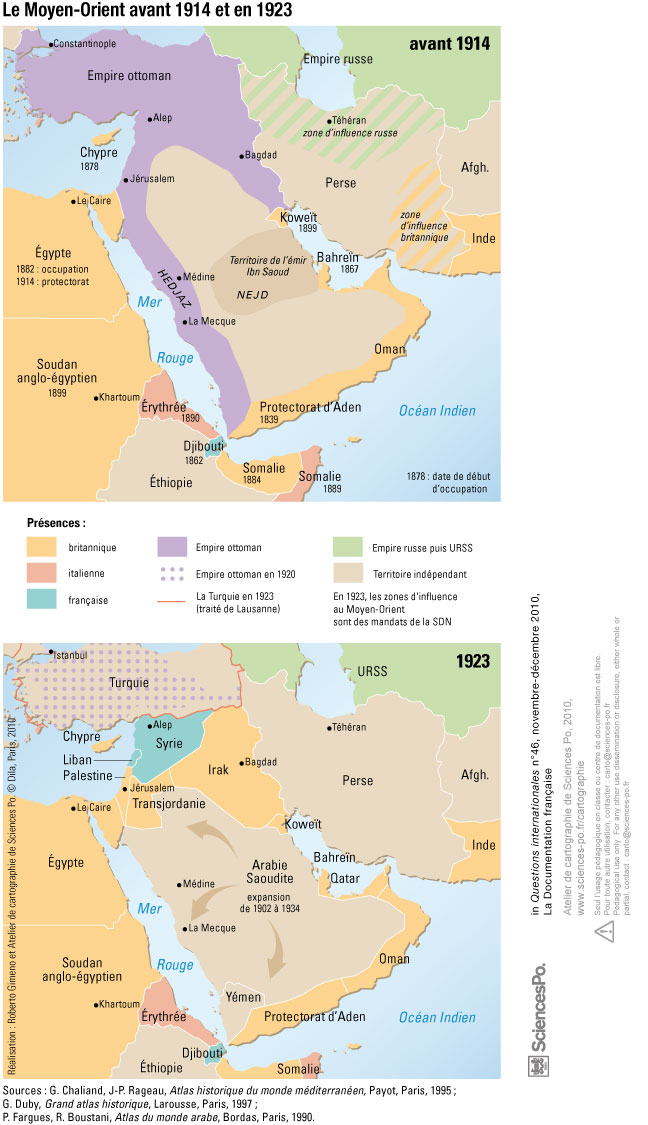 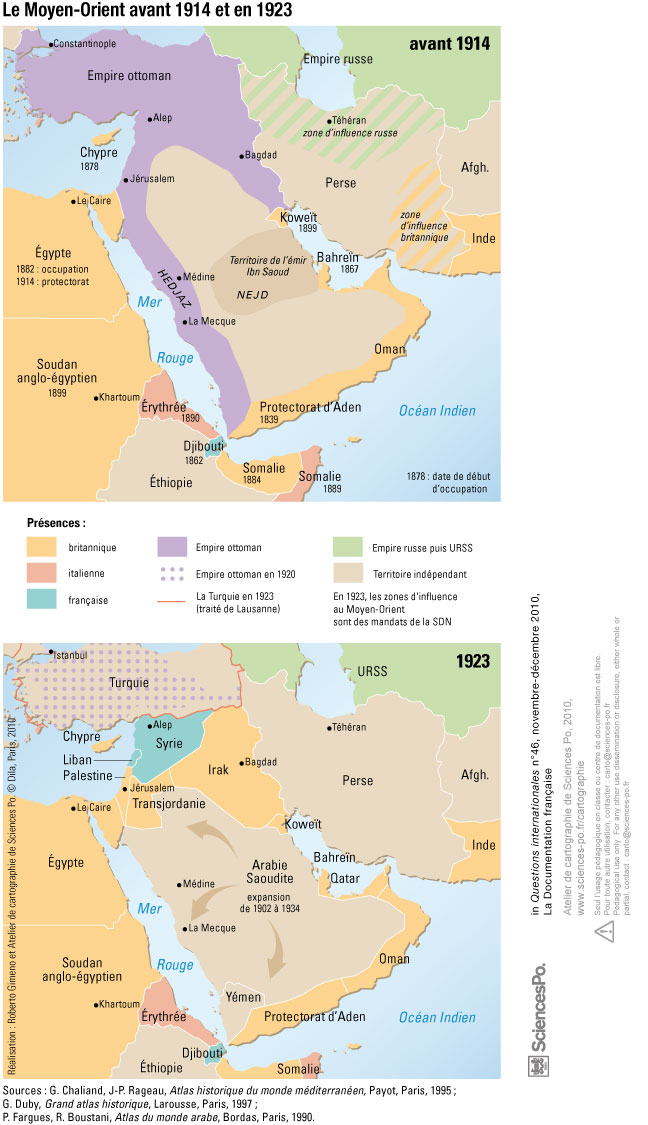 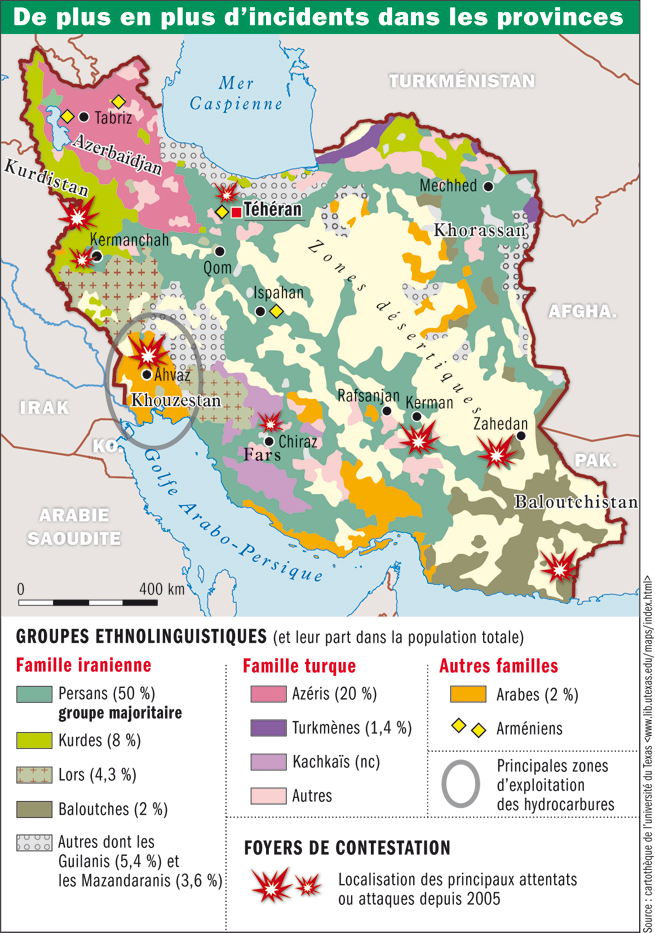 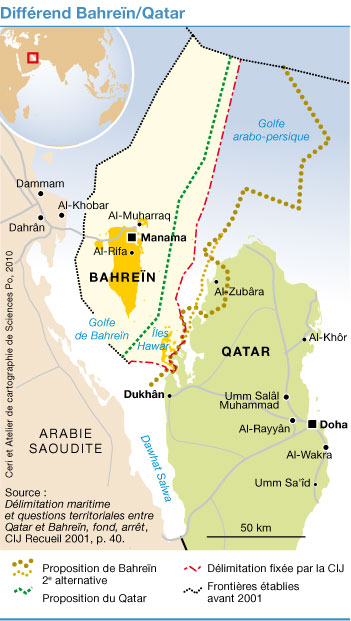 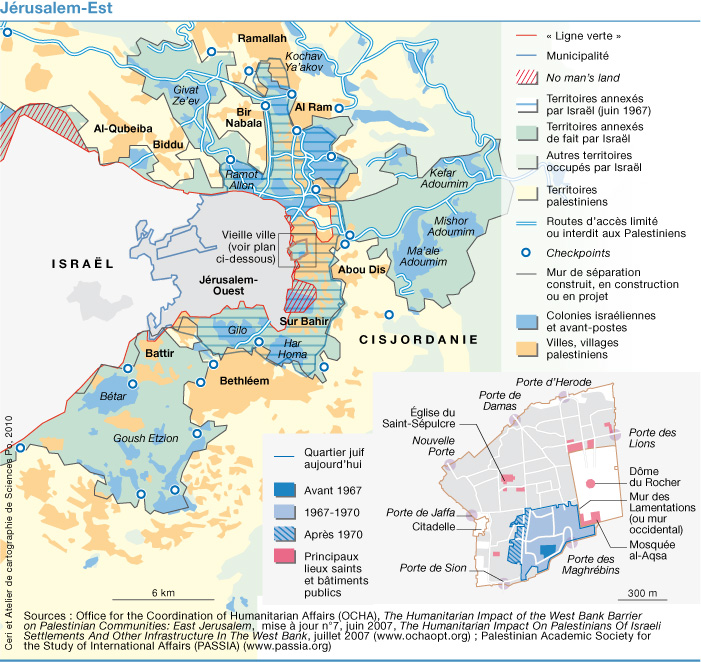 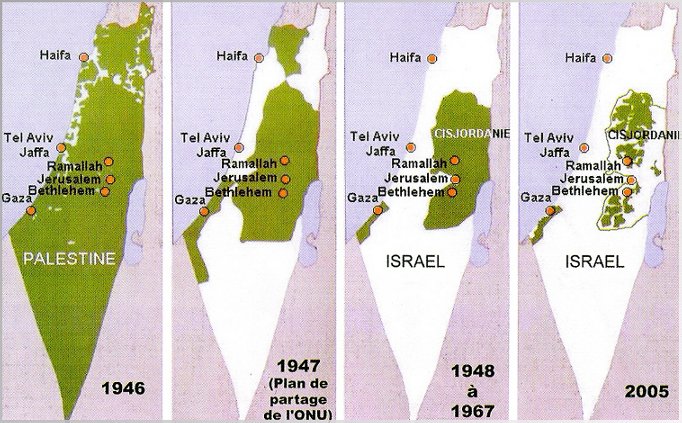 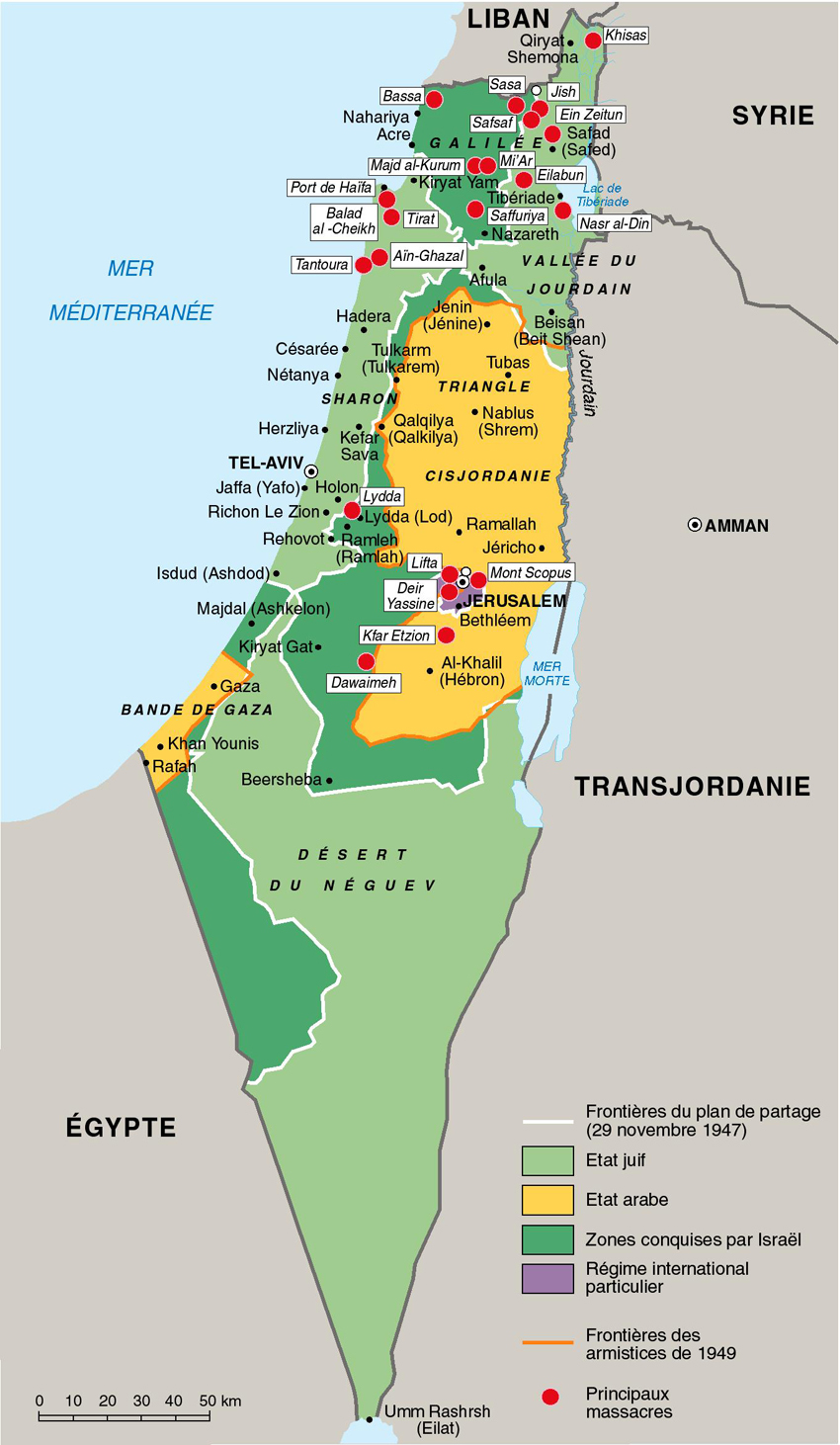 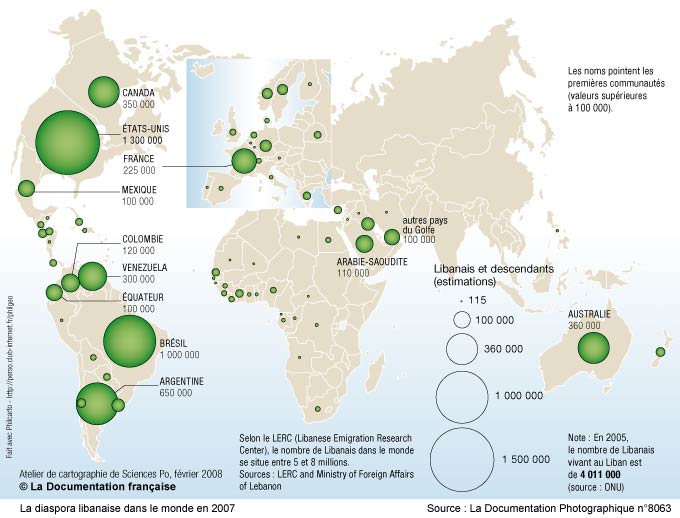 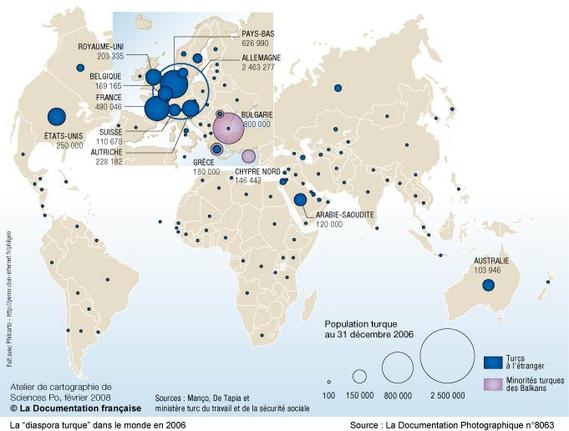 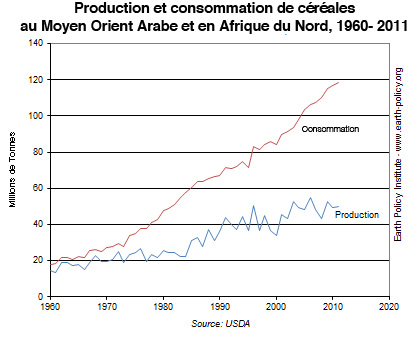 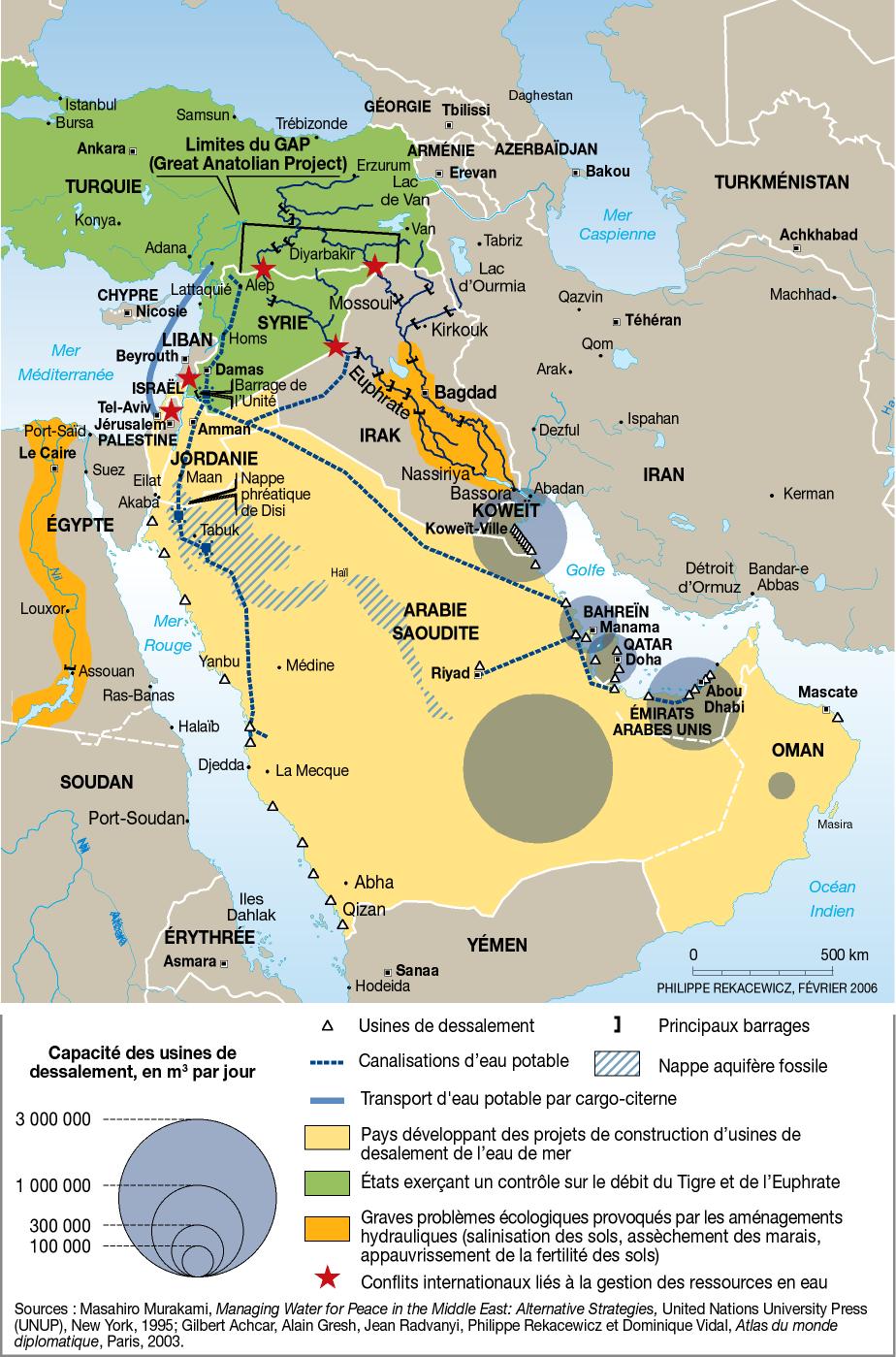 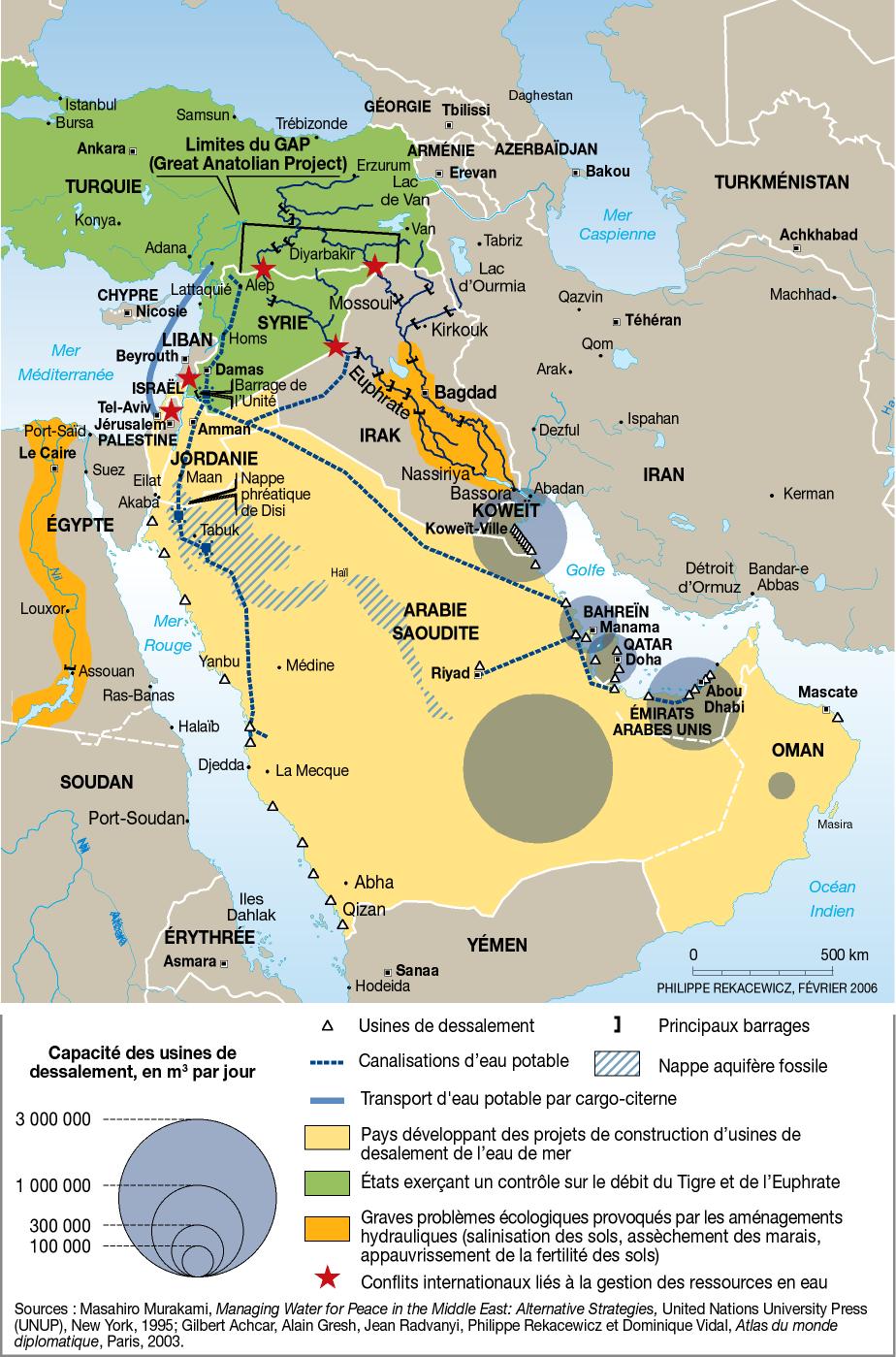 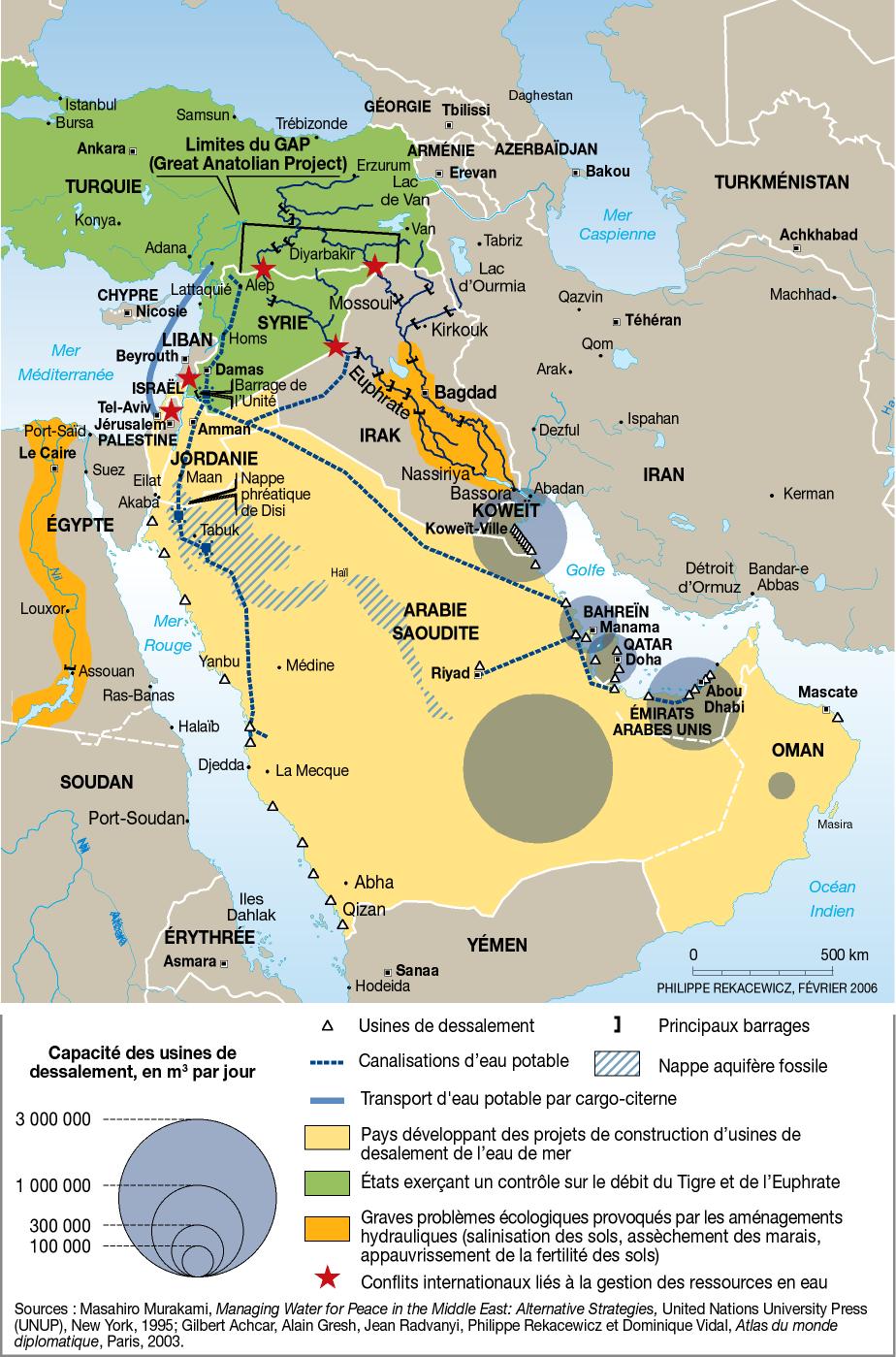 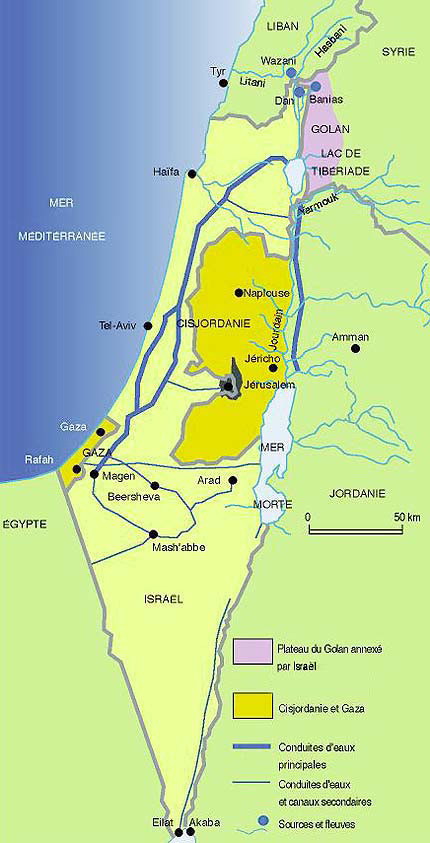 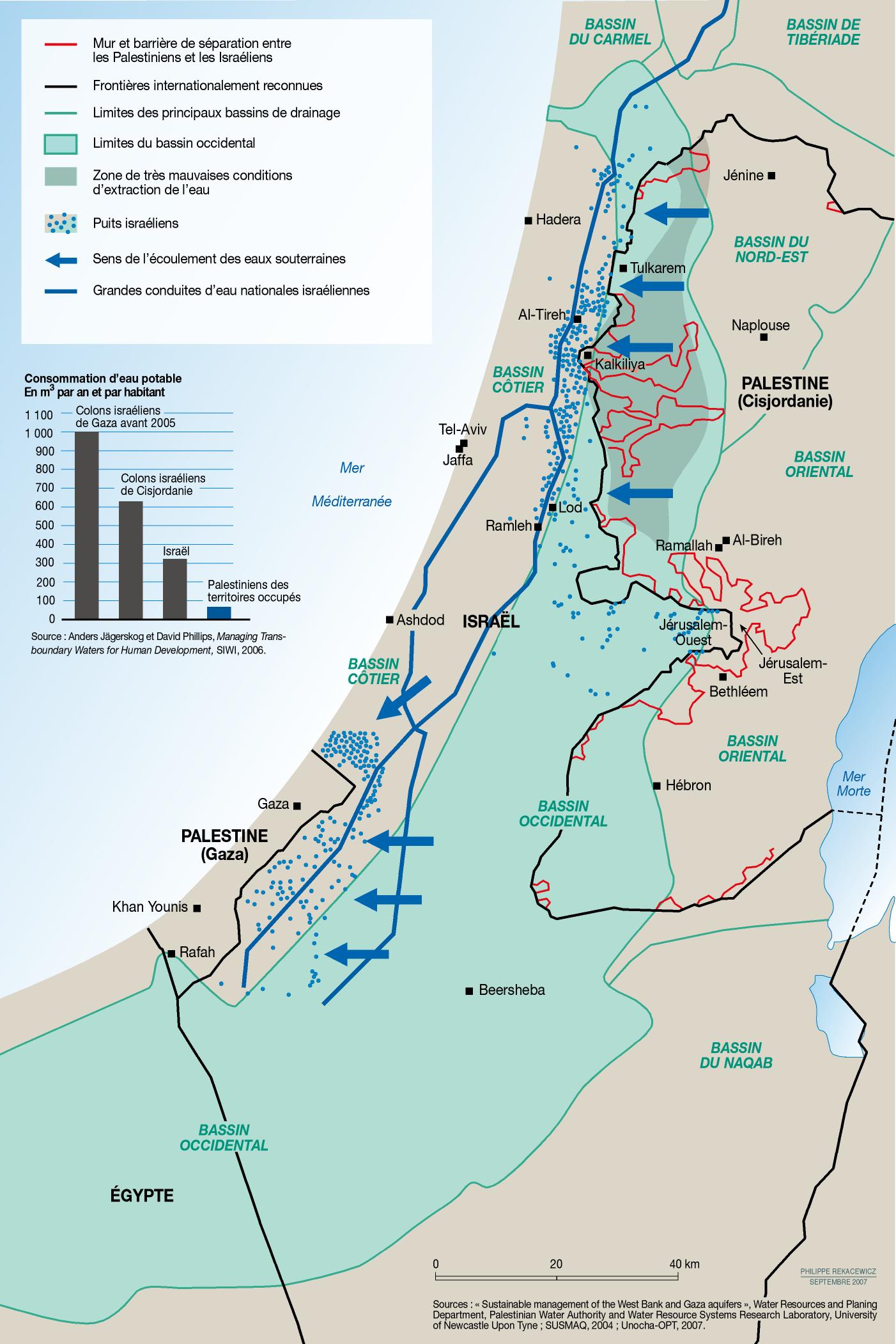 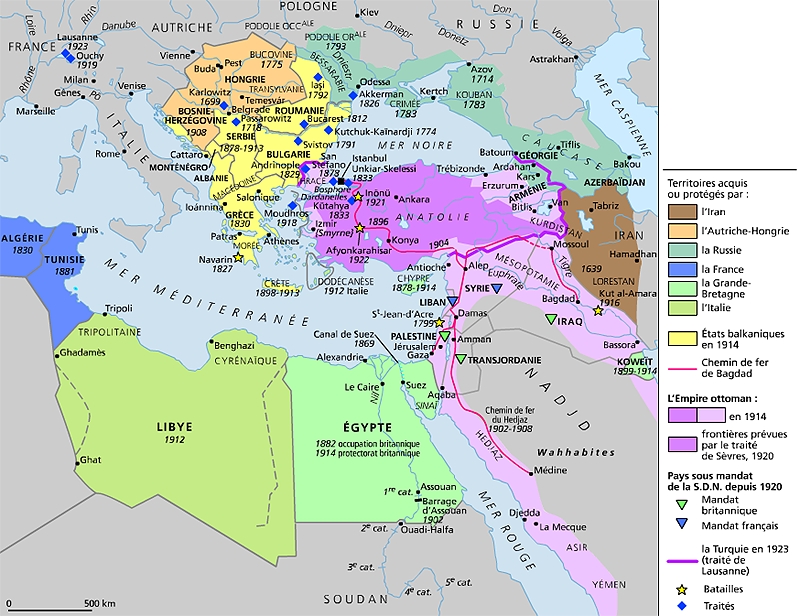 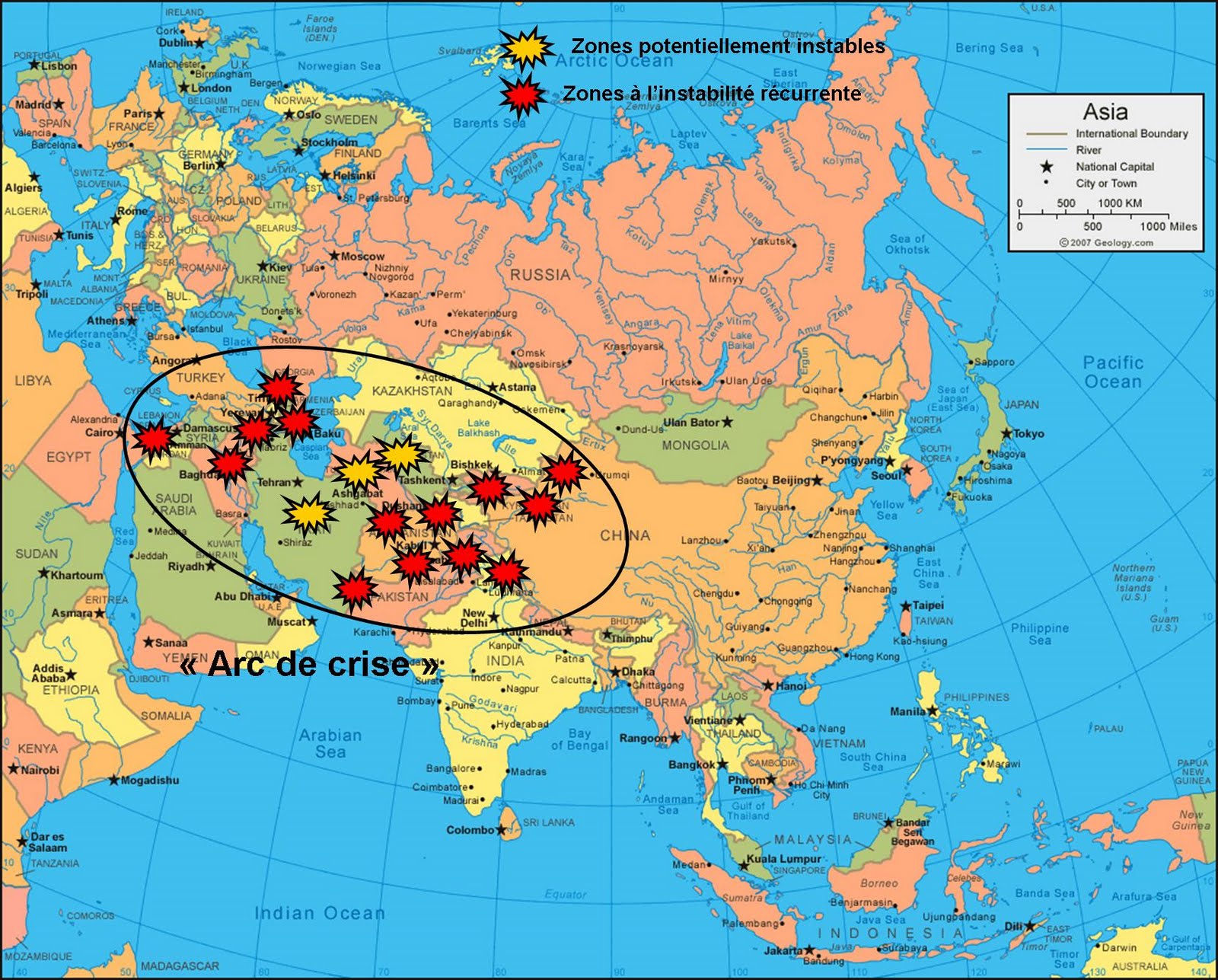 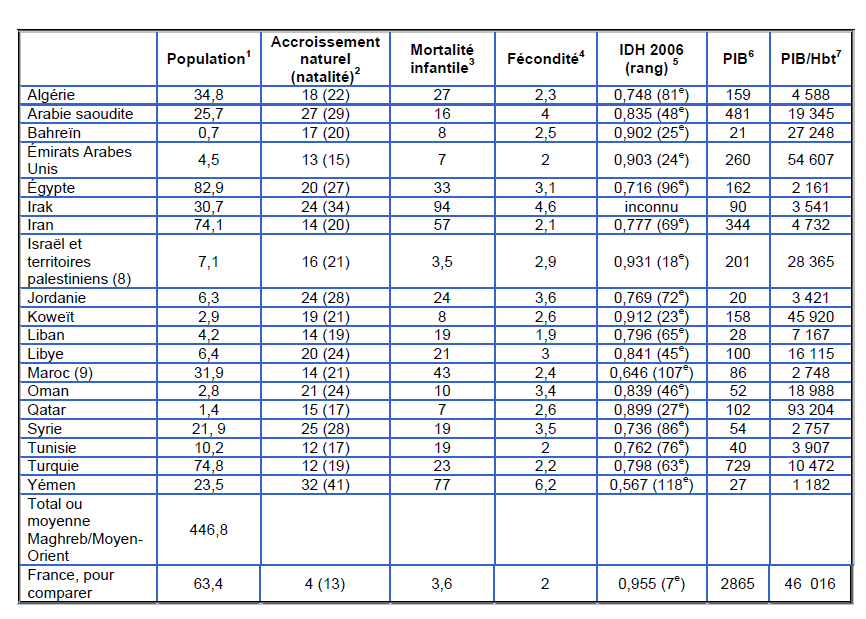 En valeurs moyennes pour le début de la décennie 2010
Rappelons avant tout qu'Israël se situe en 36e position, une place honorable, ainsi que la Jordanie (56e), la Turquie (61e), la Tunisie (73e) et le Maroc (80e). L’Algérie et l'Égypte apparaissent davantage touchés par la corruption, tous deux à la 112e position. La Syrie (129e) reste fortement affligée par celle-ci.

Selon l'organisme, les pays du printemps arabe se trouvent généralement dans la moitié inférieure de l'indice ou sous le score de 4. Avant le printemps arabe, un rapport de Transparency International avertissait la région « du népotisme, de la corruption et du clientélisme si profondément ancrés dans la vie quotidienne que même les lois anticorruption existantes n'ont que peu d'impacts ».
 
Selon Arwa Hassan, coordinatrice du programme principal de Transparency international pour le Moyen-Orient et l'Afrique du Nord, « la vague de protestations qui se propage à travers le monde arabe de ce printemps a attiré l'attention internationale sur les problèmes de la corruption et sur le népotisme dans la région, l'indice ne faisant que confirmait les faits. »
 En référence au printemps arabe, la coordinatrice affirme « qu'il n'est pas surprenant que le mécontentement ressenti par beaucoup de citoyens dans le monde arabe se reflète dans l'indice de perception de cette année 2011 (...) Le message est clair, mais les nouvelles administrations des pays comme l'Égypte et la Tunisie seront-elles en mesure de s'attaquer aux problèmes de l'irresponsabilité, du népotisme, de la corruption à grande échelle et de l'injustice économique qui a suivi, qui a été une des causes principales des soulèvements? » 

D’après le rapport 2011 de Transparency international
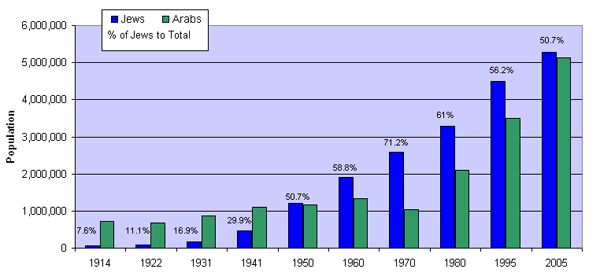 En 2009, Israël comptait 7 millions d’habitants (dont 5,5 millions de Juifs et 1,5 de non-juifs, principalement arabes) et les territoires palestiniens, 3,9 millions (2,4 millions en Cisjordanie dont 0,5 millions de colons juifs ; 1,5 million à Gaza) (1). Sous réserve de l’incertitude des chiffres, souvent manipulés dans un sens ou dans l’autre, le total, pour l’ancien mandat britannique est de 6 millions de Juifs et de 4,9 millions d’Arabes, presque tous musulmans aujourd’hui (2).
Même si Israël a un taux de natalité de 21 pour mille, supérieur à celui de tous les pays occidentaux, ce taux demeure inférieur à celui des habitants des territoires occupés : 33 pour mille, davantage encore à Gaza. On aboutit au même résultat en considérant le taux de fécondité (nombre moyen d’enfants par femme) : en Israël, 2,8 pour les juifs, 3, 7 pour les non-juifs, 4 en Cisjordanie, 5,4 à Gaza.

D’après Marianne2, août 2010
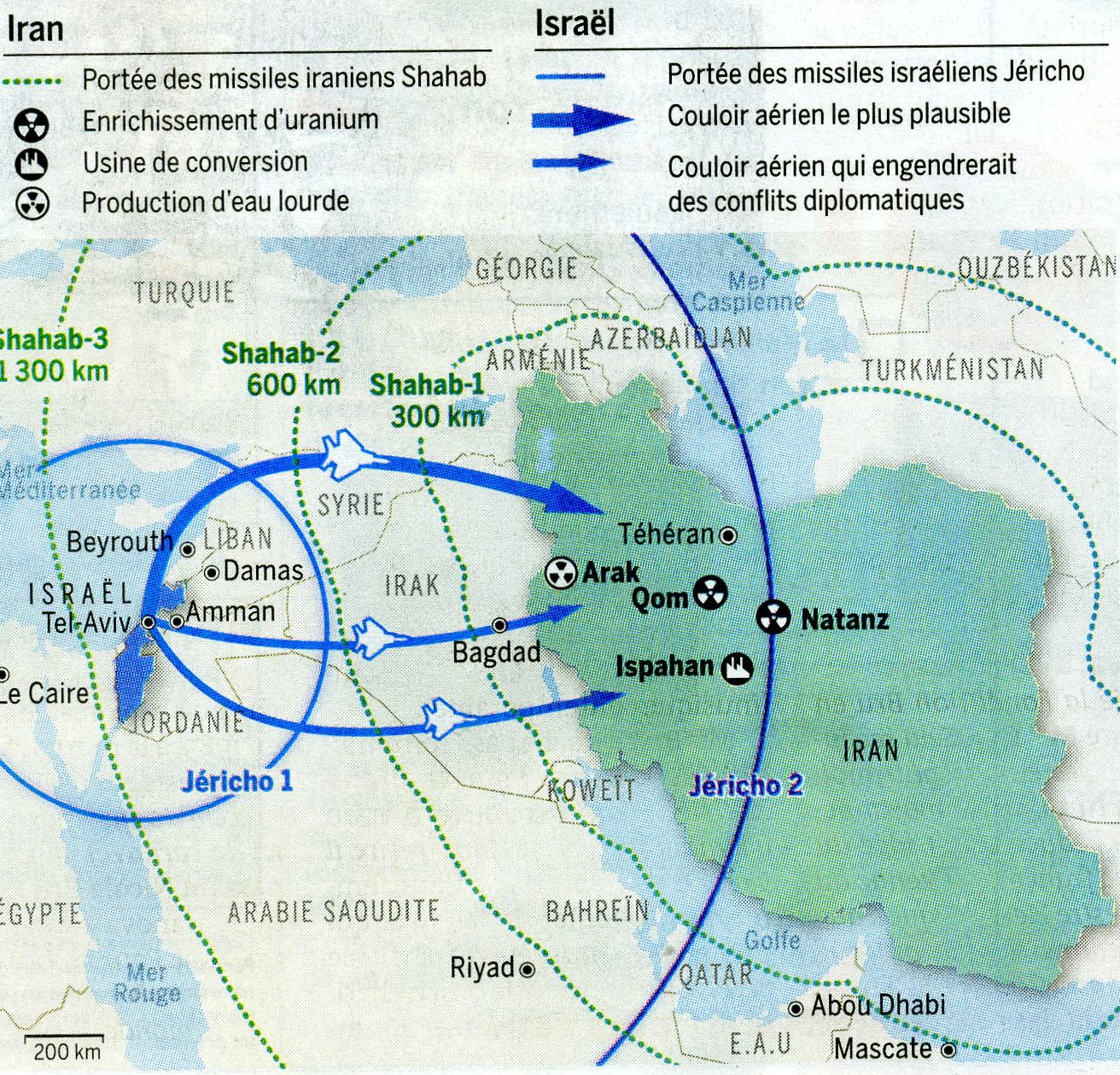 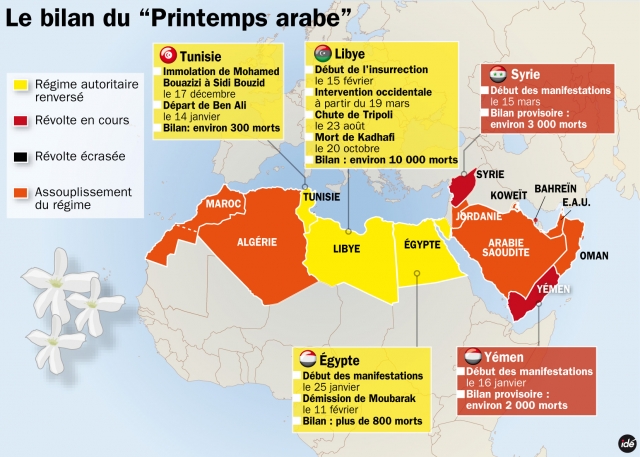 Consigne : Recherchez des informations permettant de remplir le tableau suivant